6.5.2020.
4.C
HRVATSKI JEZIK
Izgovor i pisanje č, ć, dž, đ, lj, nj, ije/je/e/i
Izgovor i pisanje č, ć, dž, đ, lj, nj, ije/je/e/i
UPUTE ZA RJEŠAVANJE ZADATKA:
U svakom redu nalazi se po jedna riječ s prazninama. U prazninu ispravno upišite Č ili Ć.
Ukoliko niste sigurni koje slovo treba upisati, probajte obratiti pažnju kakav vam je oblik
usana i gdje je jezik kada izgovarate glas Č, a kakav kada izgovarate glas Ć.
Kada se izgovara Č, usne su u obliku O, a jezik je na gornjem nepcu. Kada se izgovara Ć,
usne su razvučene, a jezik je na donjem nepcu.
POVEZNICA NA ZADATAK:
https://www.ucilica.net/odabir-vjezbe/hrvatski-jezik/hrvatski-jezik-4-r-os/c-ili-c-4-r

UPUTE ZA RJEŠAVANJE DRUGOG ZADATKA:
U svakom redu nalazi se po jedna riječ s prazninama. U prazninu ispravno upišite DŽ ili Đ.
POVEZNICA NA ZADATAK:
https://www.ucilica.net/odabir-vjezbe/hrvatski-jezik/hrvatski-jezik-4-r-os/dz-ili-d-4-r
OTVORI RADNU BILJEŽNICU MOJ SRETNI BROJ NA STRANICU 107. I 108. TE IH RIJEŠI. 

ZA DOMAĆU ZADAĆU RIJEŠI 109. STRANICU!
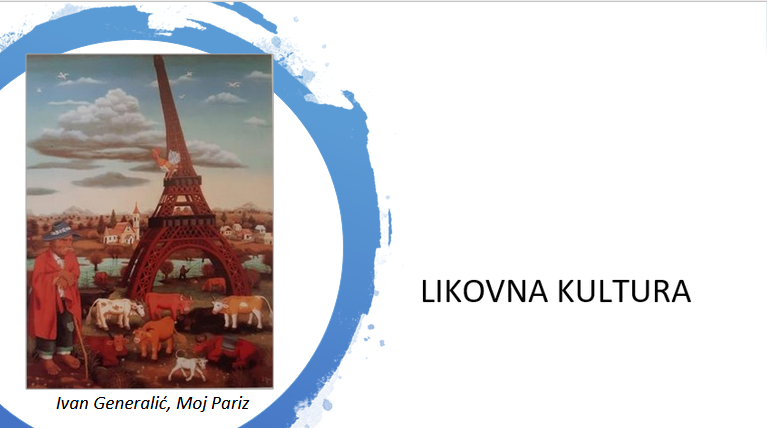 OTVORI
DOD - Ljepote Slavonije
https://www.youtube.com/watch?v=7wX-efobAAA